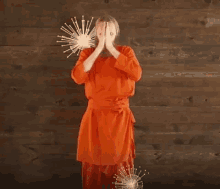 সকলকে নমস্কার
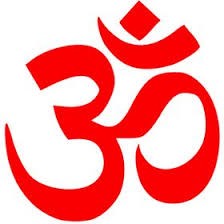 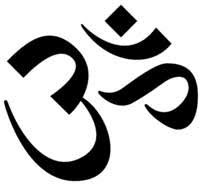 পাঠ পরিচিতি


শ্রেণি – পঞ্চম
বিষয় – হিন্দু ধর্ম ও
 নৈতিক শিক্ষা
অধ্যায় – 6 (পাঠ-2)
শিক্ষক পরিচিতি


বিপ্লব কুমার দাস
সহকারি শিক্ষক
লুটিয়া সঃ প্রাঃ বি:
লোহাগড়া,নড়াইল।
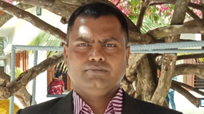 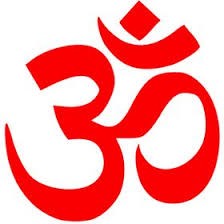 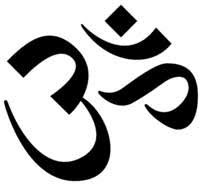 শিখনফল
6.১.৩- পরোপকার বলতে কী বোঝায় তা দৃষ্টান্তসহ ব্যাখ্যা করতে পারবে।
৬.১.৪- পরোপকার সম্পর্কে একটি গল্প বা উপাখ্যান বর্ণনা করতে পারবে।
৬.১.৫- অহিংসা ও পরোপকার গুরুত্ব ব্যাখ্যা করতে পারবে এবং নিজ আচরণে তার প্রতিফলন ঘটাতে পারবে।
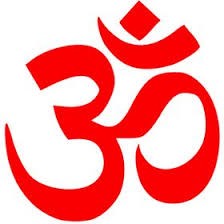 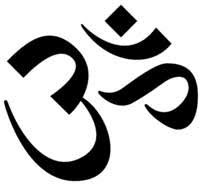 এসো আমরা কিছু ছবি দেখি
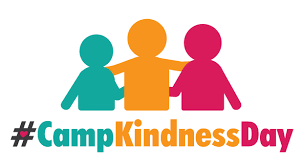 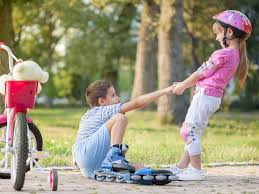 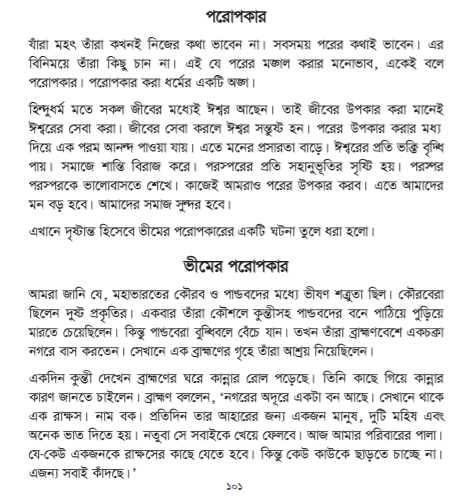 আজ আমরা পড়বো ও জানবো
পরোপকার
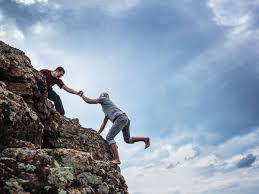 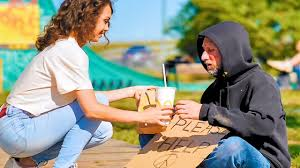 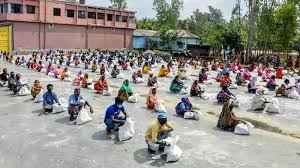 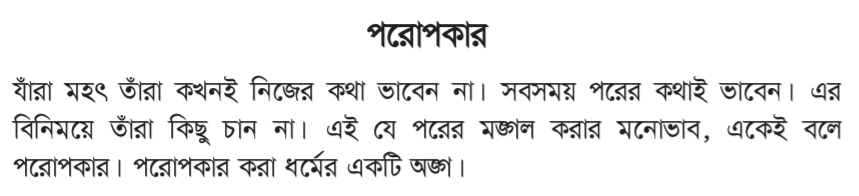 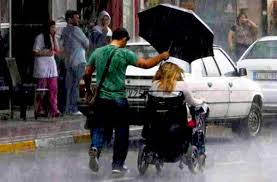 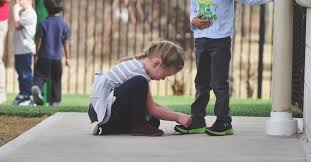 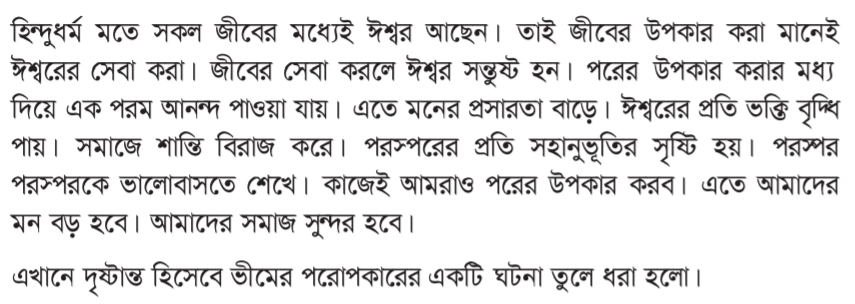 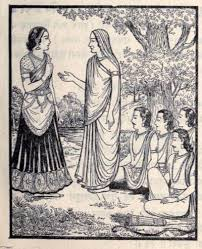 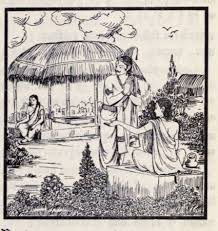 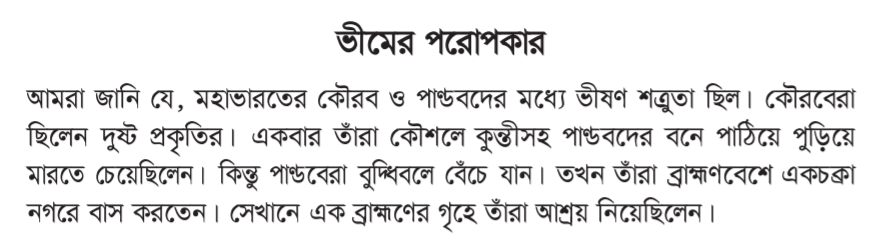 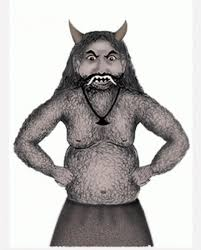 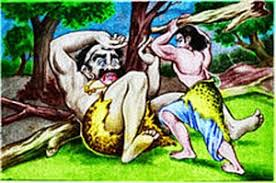 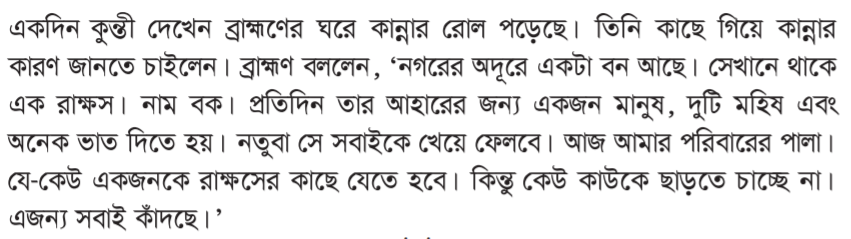 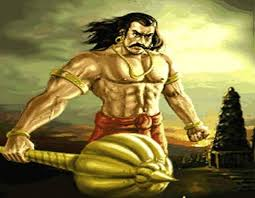 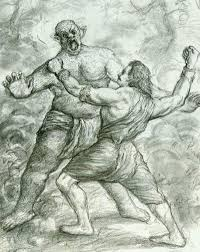 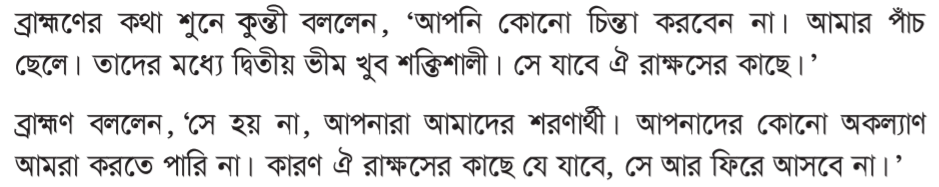 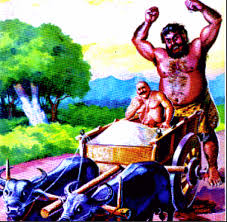 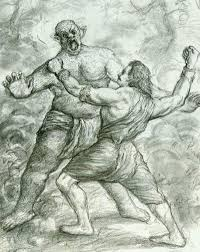 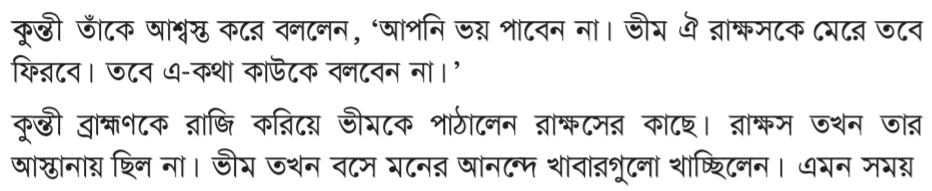 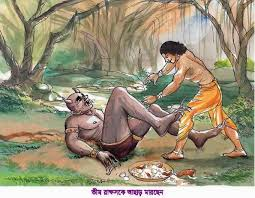 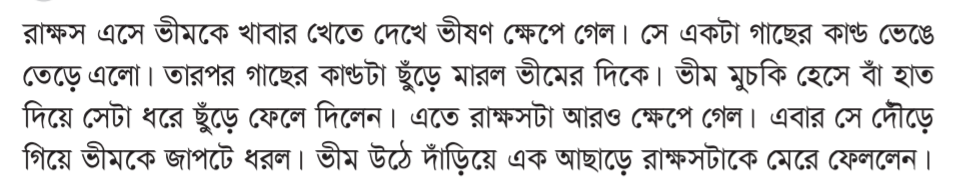 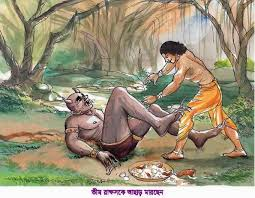 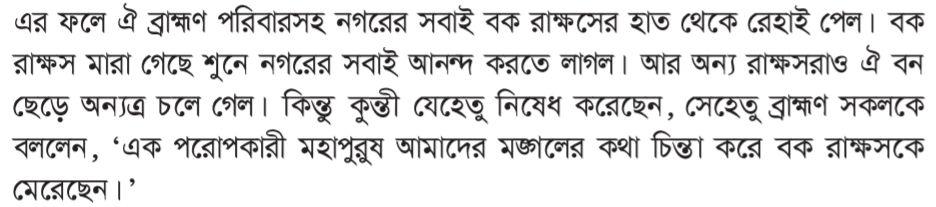 শূণ্যস্থান পূরণ
সকল  জীবের মধ্যে ----------আছেন । 
পরোপকার ------------একটি অঙ্গ । 
জীবের উপকার মানে ঈশ্বরের ----------করা।
জীবের উপকার করলে ঈশ্বর ----------হন।
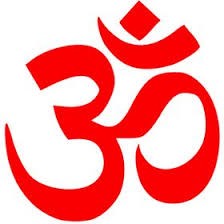 সংক্ষিপ্ত প্রশ্ন
পরোপকার বলতে কী বোঝ ? 
উঃ যারা নিজের কথা ভাবেন না । সবসময় পরের কথা ভাবেন । বিনিময়ে তারা কিছু চান না। পরের মঙ্গল করার এই যে মনোভাব একেই বলে পরোপকার ।
পাণ্ডবরা বেঁচে গিয়ে কোথায় বাস করতেন বিশ্বামিত্র কে ছিলেন?
উঃ পাণ্ডবরা ব্রাহ্মণবেশে একচক্রা নগরে বাস করতেন । সেখানে তারা এক ব্রাহ্মণের গৃহে তারা আশ্রয় নিয়েছিলেন । 
ভীম রাক্ষসটাকে কীভাবে মেরেছেন ? 
উঃ ভীম এক আছাড়ে রাক্ষসটাকে মেরে ফেললেন । 
কেন নগরের সবাই আনন্দ করতে লাগল ? 
উঃ বক রাক্ষস মারা গেছে শুনে নগরের সবাই আনন্দ করতে লাগল ।
মিলকরণ
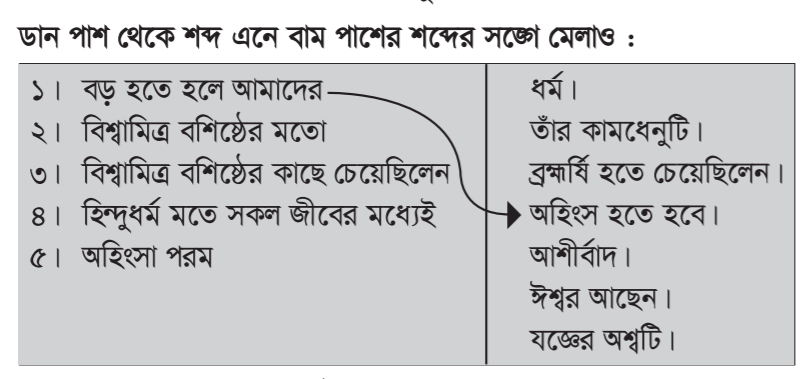 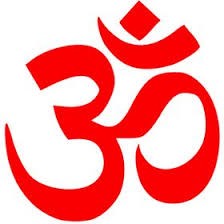 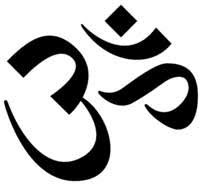 একক কাজ
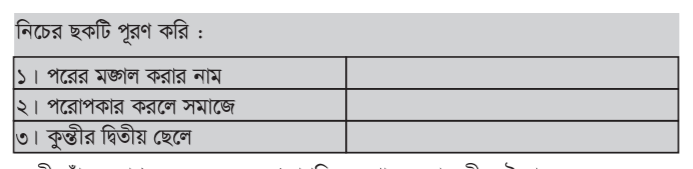 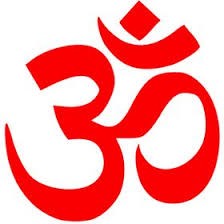 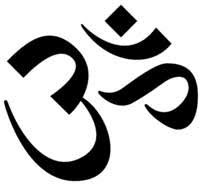 দলীয় কাজ
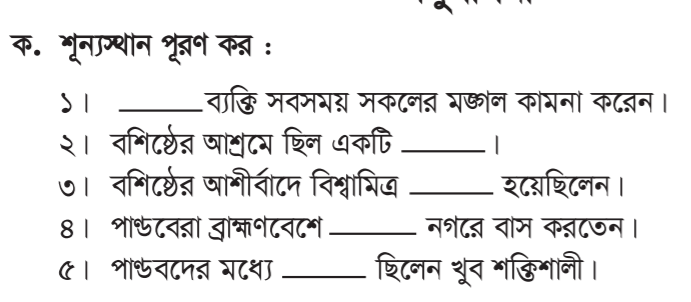 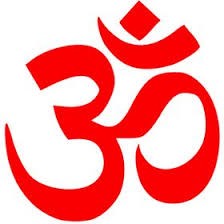 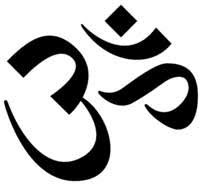 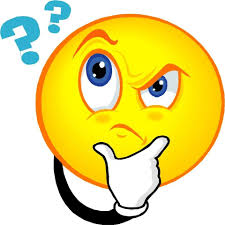 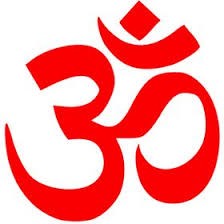 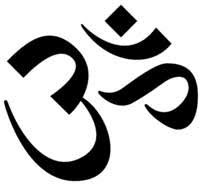 বাড়ির কাজ
পরোপকারের গুরুত্ব ব্যাখ্যা কর ৫টি বাক্যে
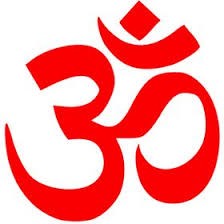 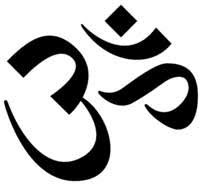 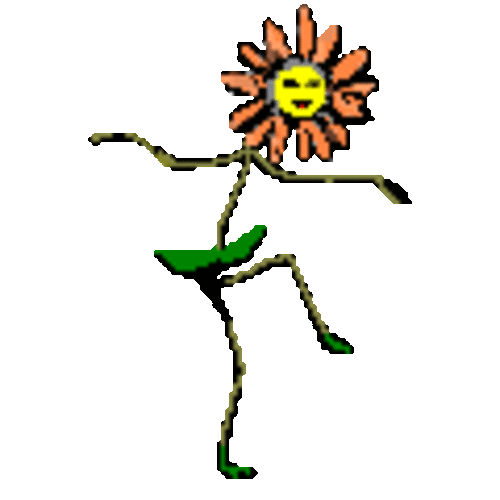 সকলে ভালো থেকো এই কামনায় শেষ করছি।
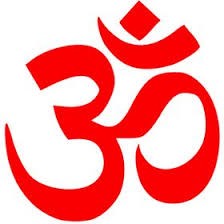 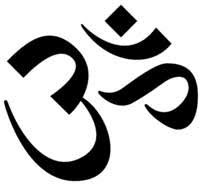